Родился 25 декабря 1642 года в деревне Вулсторп, (Англия) в семье мелкого фермера, ушедшего из жизни за три месяца до рождения сына. Младенец был недоношенным; бытует легенда, что он был так мал, что его поместили в овчинную рукавицу. Когда ребенку исполнилось три года,  душевным надломом стало то, что его мать вторично вышла замуж и уехала, оставив на попечении бабушки. Ребенок рос болезненным и необщительным. Трудным было для него начало школьной жизни. Учился плохо, был слабым мальчиком, и однажды одноклассники очень сильно избили его. Переносить такое было невыносимо, и оставалось только одно...
Сэр Исаак Ньютон (1642-1727) - великий                                      английский физик, математик и астроном. Вся его жизнь — это напряженное научное творчество, ряд блестящих идей и открытий. 
Он открыл:
•знаменитый  закон всемирного тяготения;
•сформулировал основные законы механики;
•впервые объяснил движения и формы планет;
•пути комет, приливы и отливы океана;
•первый исследовал разнообразие световых лучей;
•сконструировал один из первых термометров;
• впервые построил отражательный телескоп...
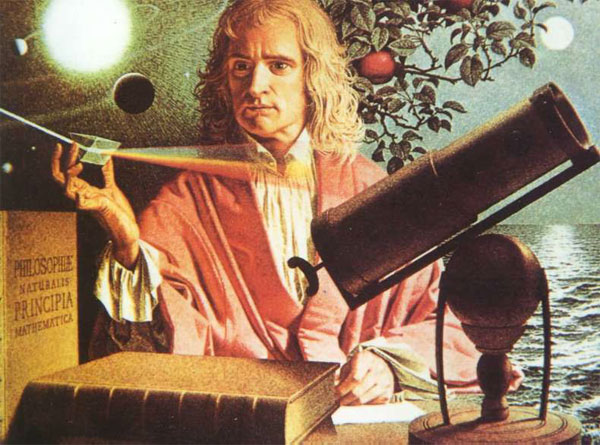 Что помогло Ньютону достичь таких успехов в науке? 
духовная сила: сила убежденья, сила красноречия; 
сила ума; 
сила воли; 
нравственная сила;
силою разума постигать, заключать и  изобретать.
Сила
Цель  урока: 
Сформировать понятие «сила»:
 Сила, как физическая величина ;
 Сила, как проявление духовности человека.
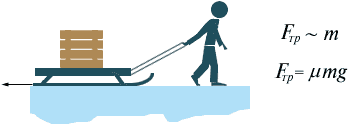 Сила - физическая величина, являющаяся мерой взаимодействия тел
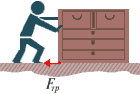 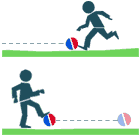 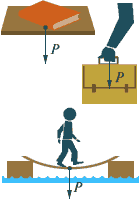 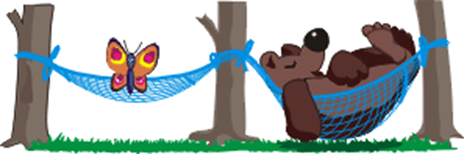 Четыре признака действия на тело силы:
изменение скорости
изменение направления движения тела
изменение формы тела
изменение размеров тела
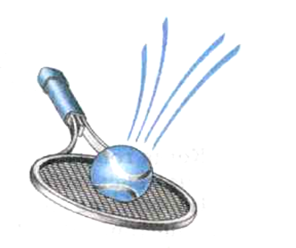 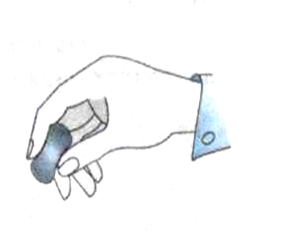 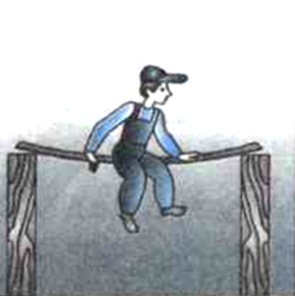 Деформацией называется любое изменение формы и размера тела.
F – сила

Единица измерения – Н (Ньютон)
Результат действия силы на тело зависит:
от ее модуля, 
направления,
точки приложения.
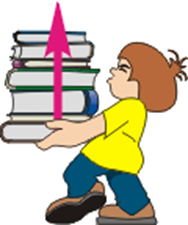 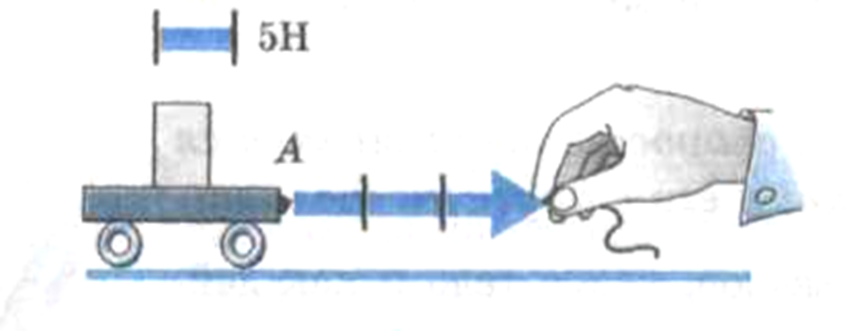 Действие силы тяжести
Закон всемирного тяготения
Притяжение всех тел Вселенной друг к
другу называется всемирным тяготением.
Сила притяжения между телами тем больше, чем больше массы этих тел; 


Сила притяжения между телами тем меньше, чем больше расстояние между ними .
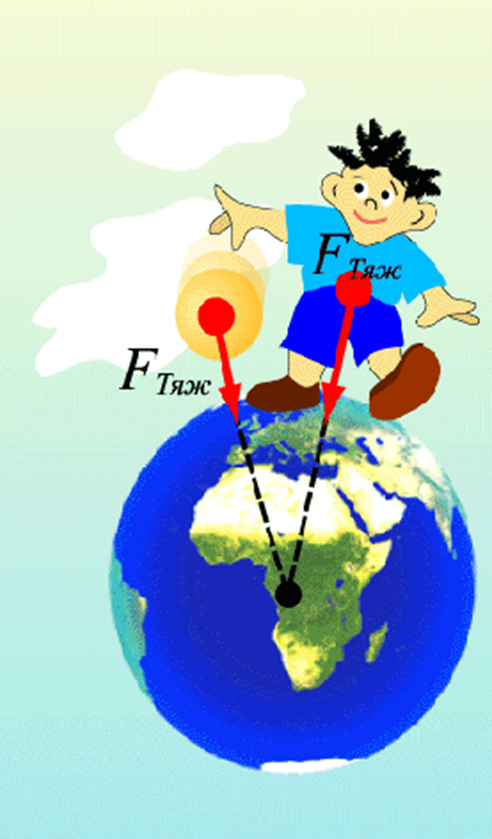 Сила, с которой Земля притягивает к себе тело, 
называется силой тяжести
Сила тяжести прямо пропорциональна массе этого тела.
Почему воз так и остался на месте?
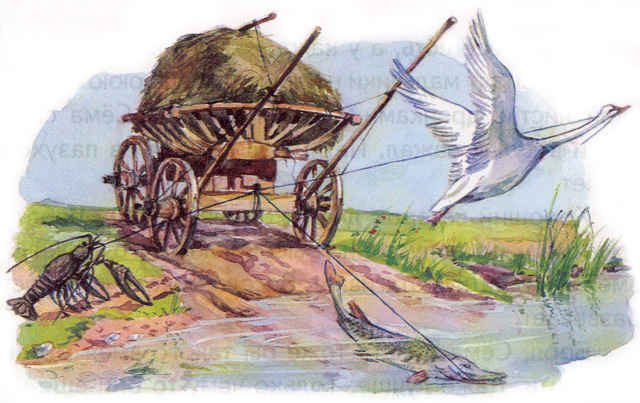 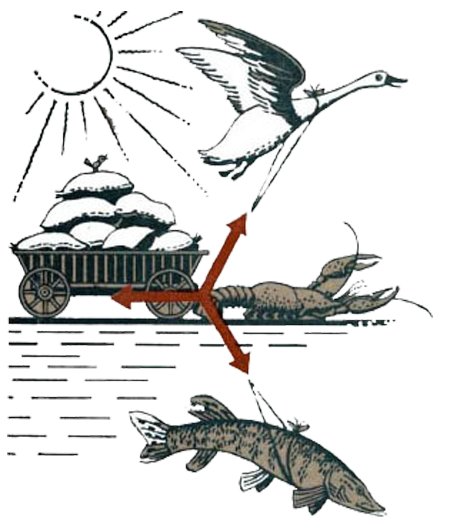 Лебедь, рак и
щука тянут в 
разные 
стороны, с разной
силой.
Кто из животных обладает большей силой тяжести?
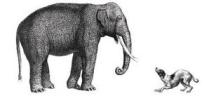 400кг                               20 кг
На могиле высечено: 

«Здесь покоится  Сэр Исаак Ньютон
Который почти божественной силой своего ума
Впервые объяснил…
Пусть смертные радуются, что в их среде
Жило такое украшение человеческого рода»
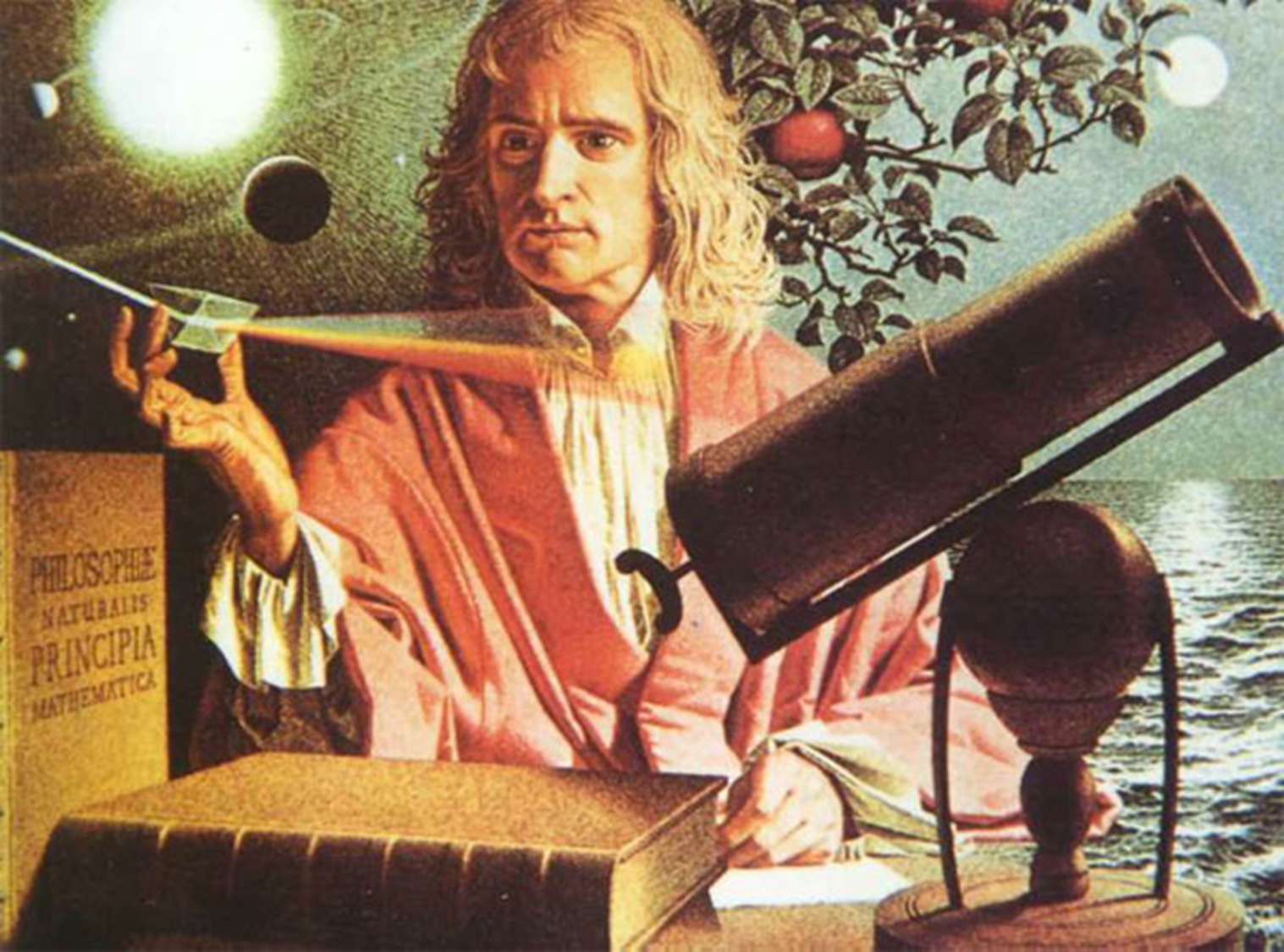 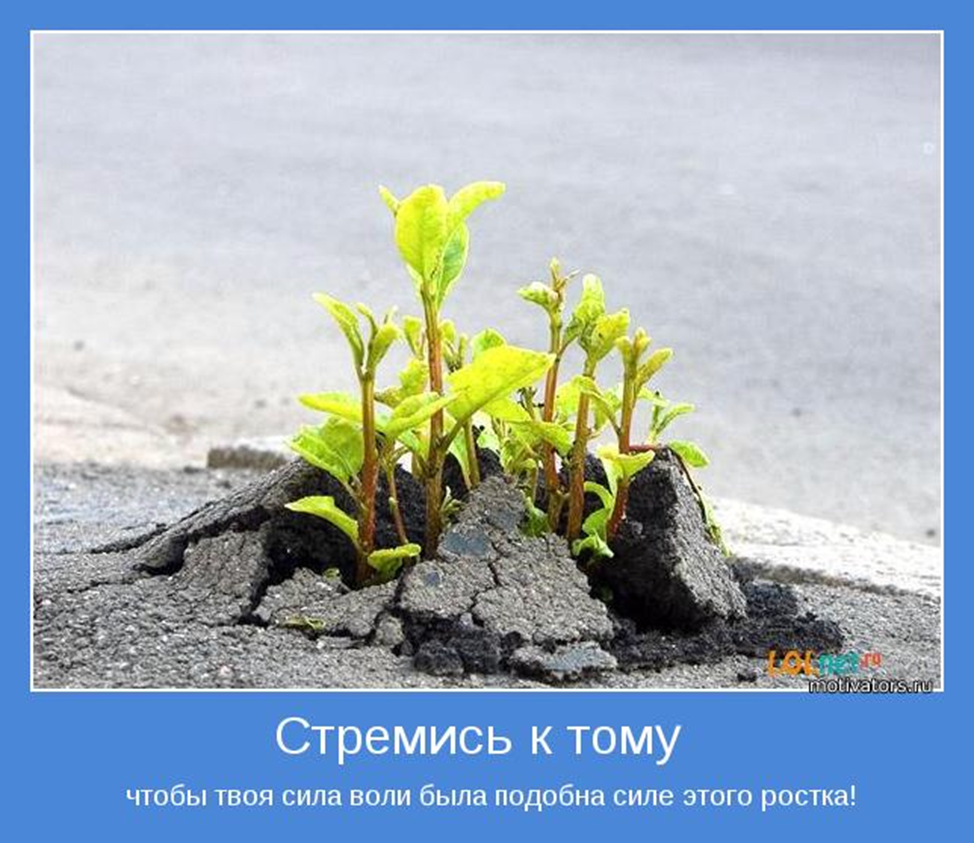